Theory benchmarks for IceCube-Gen2?
Walter Winter
DESY, Zeuthen, GermanyIPA 2015Madison, Wisconsin, USA

May 5, 2015
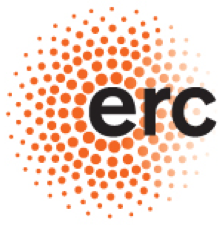 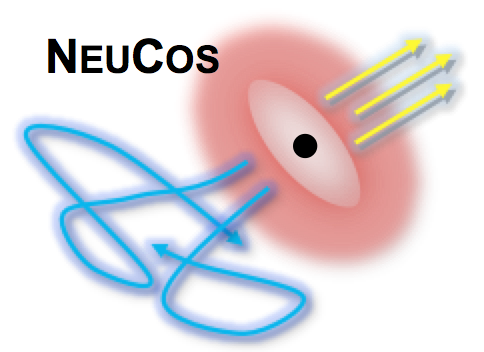 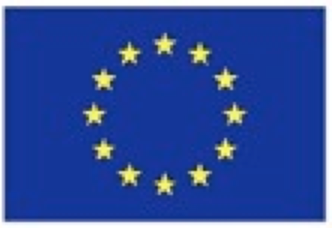 TexPoint fonts used in EMF: AAA
Contents
Introduction
Theory benchmarks
Example: Flavor
Example: Flux
Example: Special topologies
Summary
IceCube – Generation Two?
Plans for upgrade of IceCube experiment
Volume upgrade:Instrumented volume O(10) km3, string spacing 240-300m
Purpose: “deliver substantial increases in the astrophysical neutrino sample for all flavors”
This talk: How much “substantial increase” is actually needed/desirable from the theory perspective?
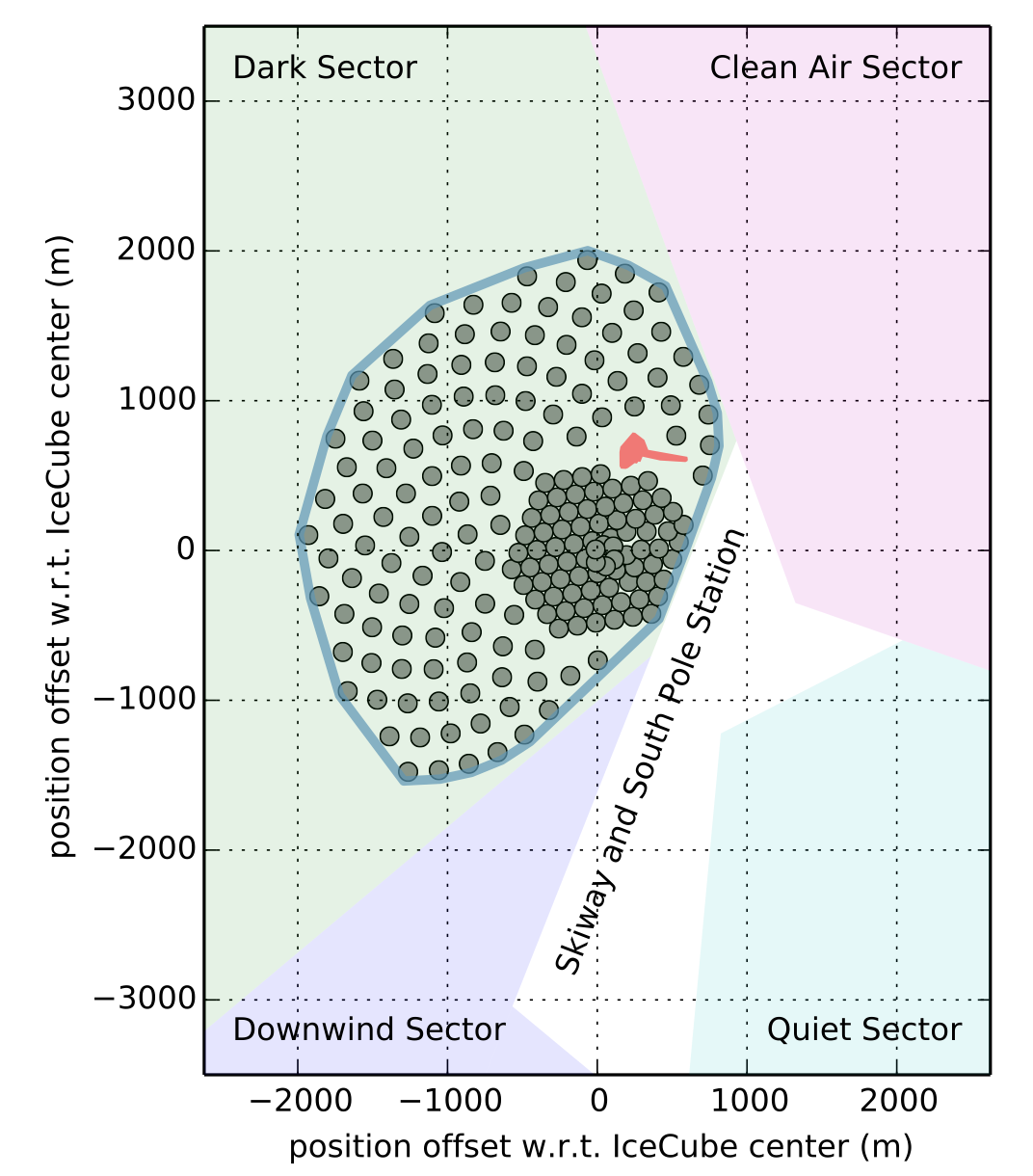 (arXiv:1401.2046, arXiv:1412.5106)
Targets for optimization (volume upgrade)?
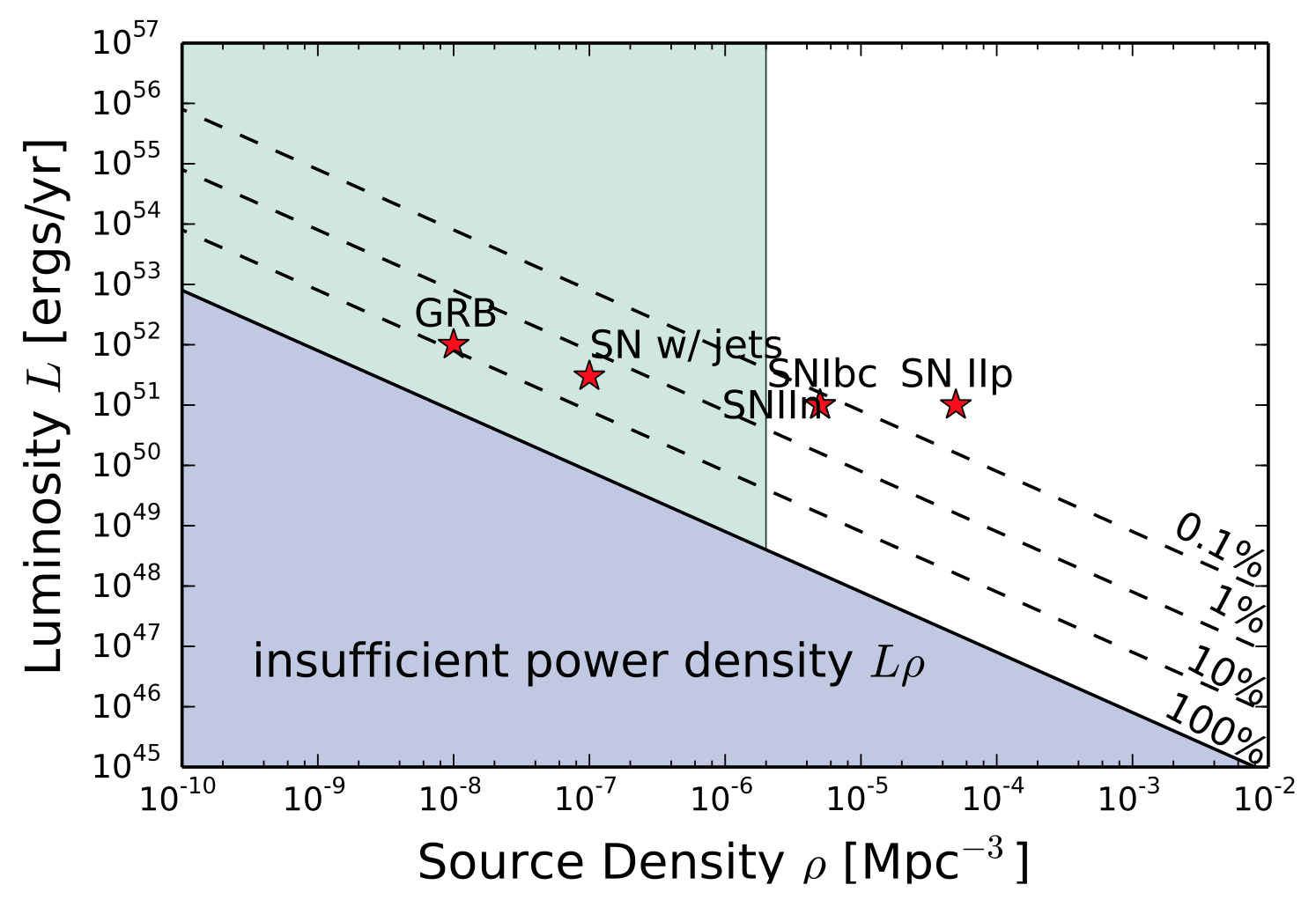 FluxMany applications, e. g. use constraints on event multiplets to constrain source density (from Kowalski, arXiv:1411.4385; see also Ahlers, Halzen, arXiv:1406.2160)
Flavor
Cooling/acceleration of secondaries,
New physics searches
Special event “topologies”(Glashow res., double bang, …)Challenging if there is a cutoff at PeV energies
Future bound
Frac. energy release in n
Saturate measured n flux
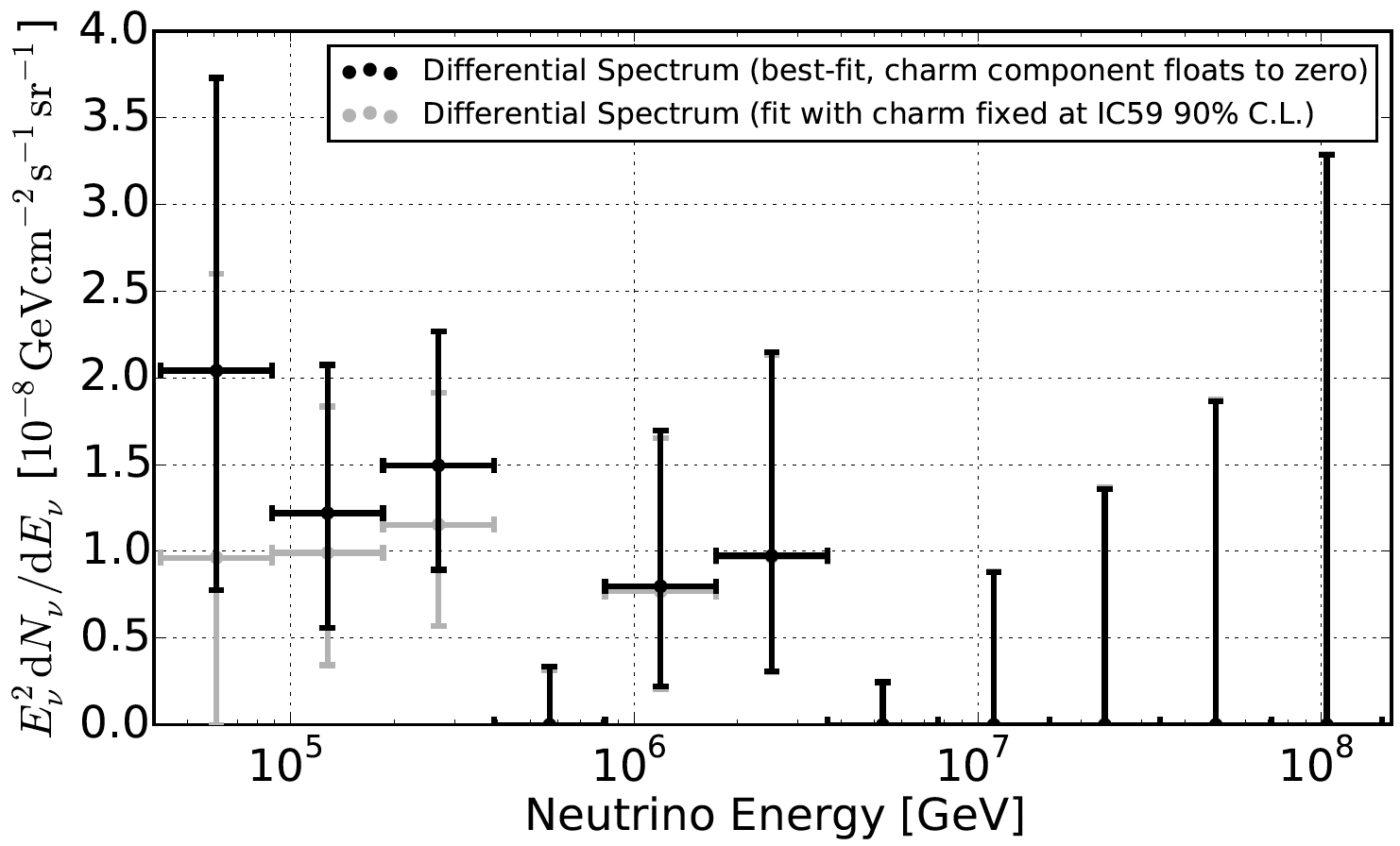 IceCube, PRL 113 (2014) 101101
PeV energies
?
?
Are there any quantitative benchmark scenarios, which tell us how much exposure (= detector size x running time) is needed or desireable?
Example: Flavor
Potential of flavor information
Experiment(IceCube, arXiv:1502.03376)
Theory(WW, unpublished)
(shaded regions: current 3s range for mixing params)
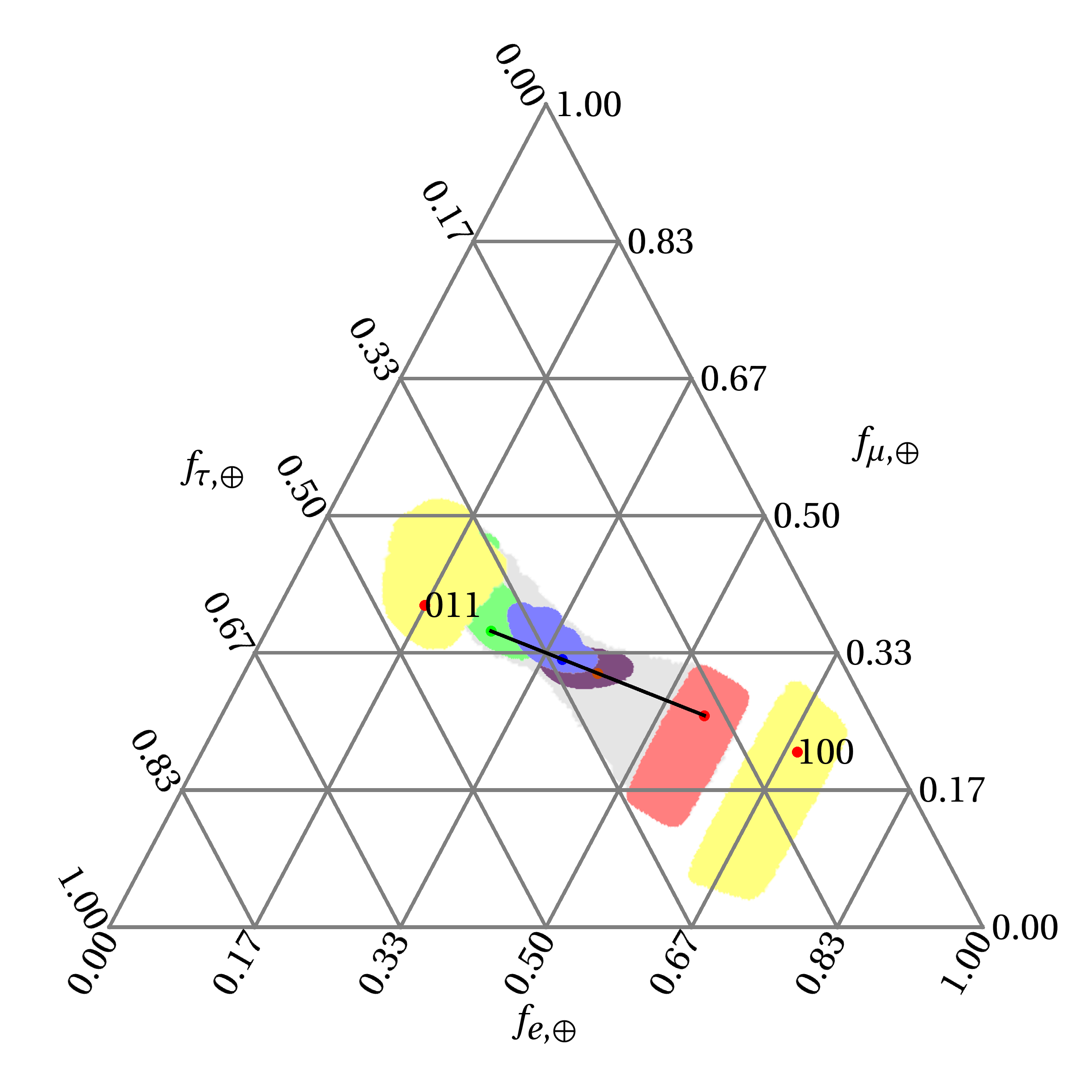 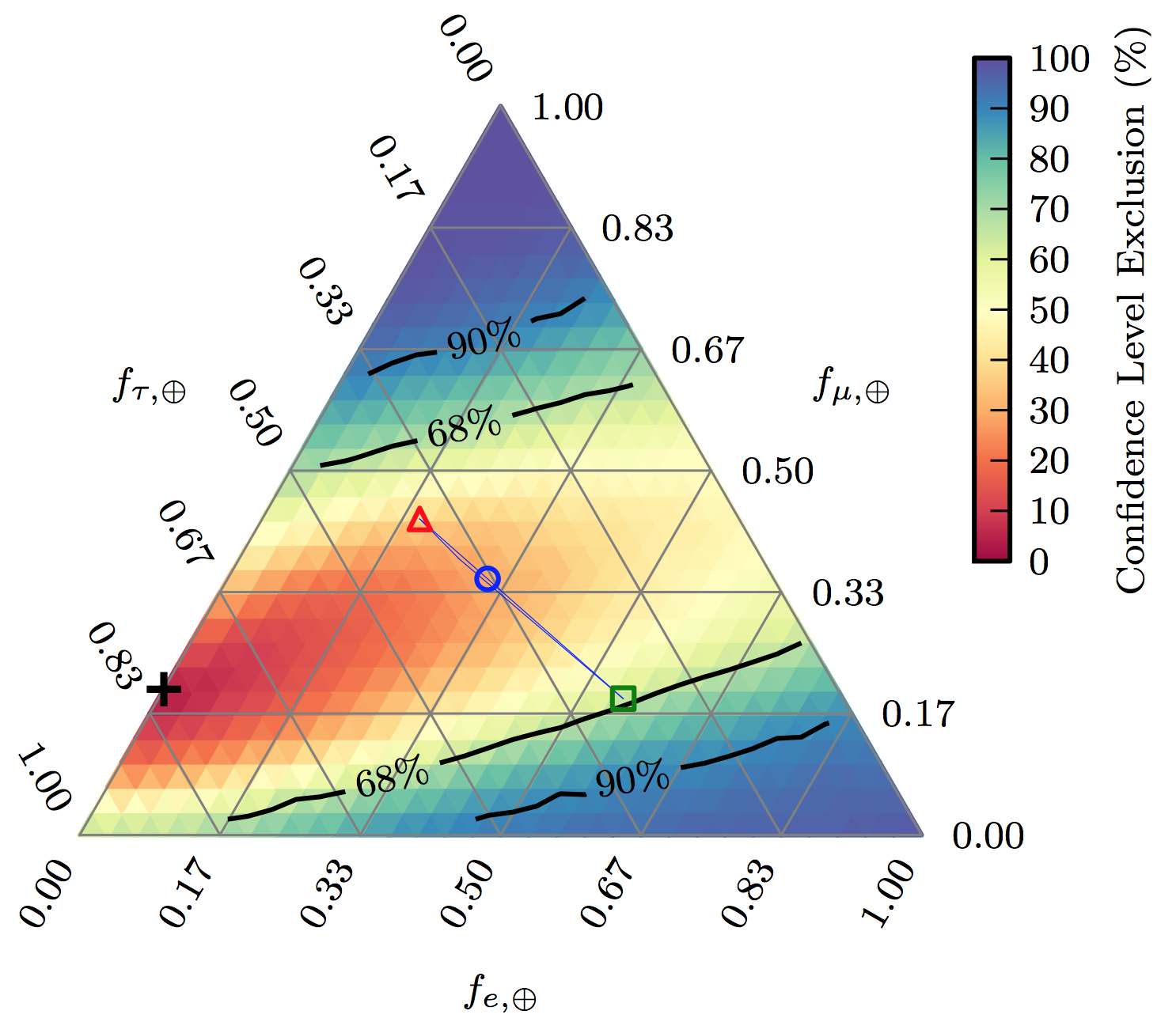 Theory degeneracy(nm and nt maximally mixed)
Experimental degeneracy(ne and nt cascades look alike)
Exposure x 40 (extrapol.)
At source: ne:nm:nt
- 1:2:0 (blue)- 0:1:0 (green)
- 1:0:0 (red)
- 1:1:0 (purple)- X:1-X:0 (gray)
Decay scenarios (yellow)- 011: n1 unstable
- 100: n2, n3 unstable
Some regions can be excluded
Precision in relevant region too small, yet
Spectral information has limitations
Example: Neutrinos fromAp interactions; sourcescosmologically distributed
Find possible fits to data:
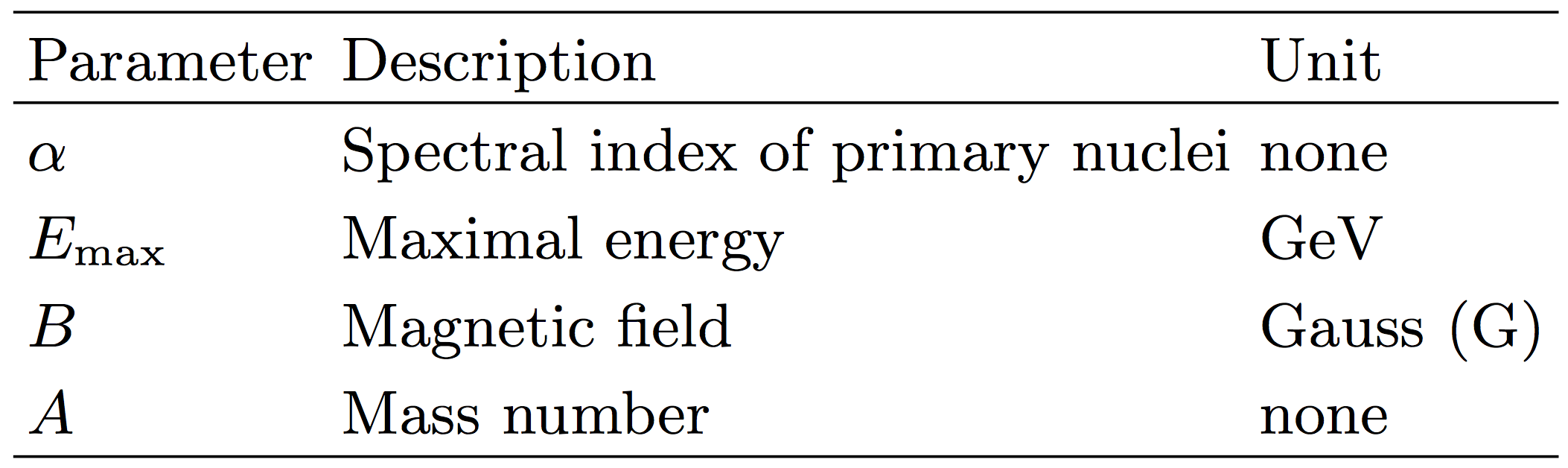 Protons a=2 B ~ 104 G(magnetic field effects on sec. pions, muons, kaons)
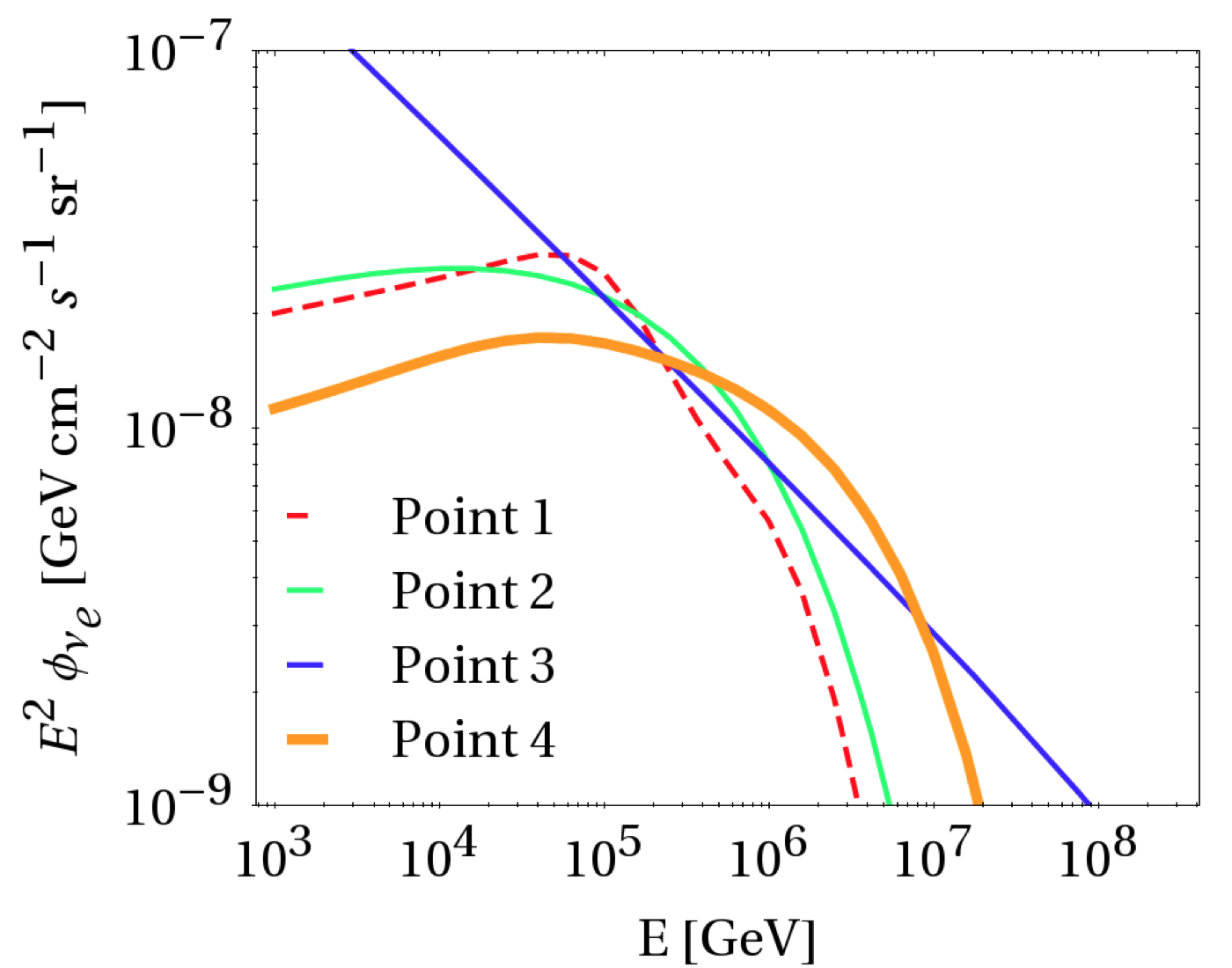 Protons, a=2.5(agrees with arXiv:1410.1749)
Nuclei
a=2, Emax=1010.1 GeVComposition at sourcewith b=0.4
Protonsa=2 Emax=107.5 GeV
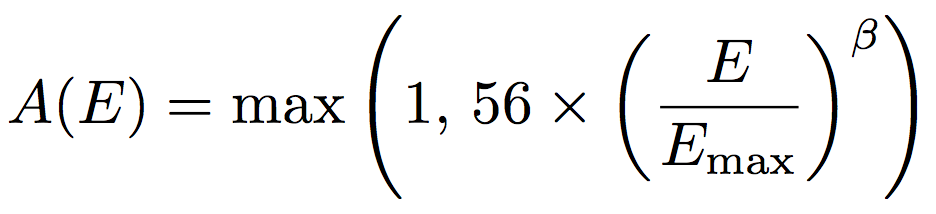 Winter, PRD 90 (2014) 103003, arXiv:1407.7536
Energy-dependent flavor composition
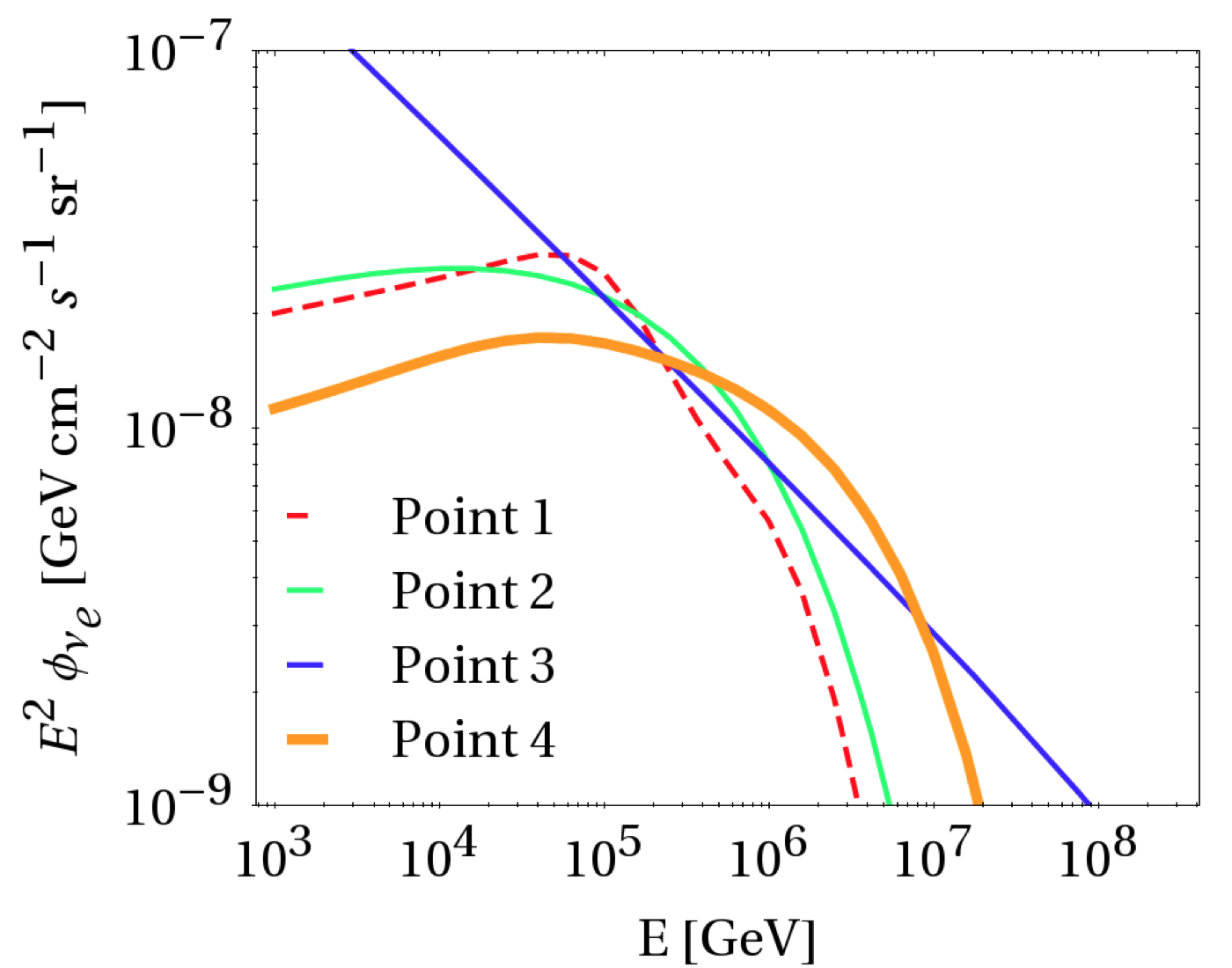 Basically indistinguishable
Spectral shapevs.Flavor
Muon tracks/
cascades
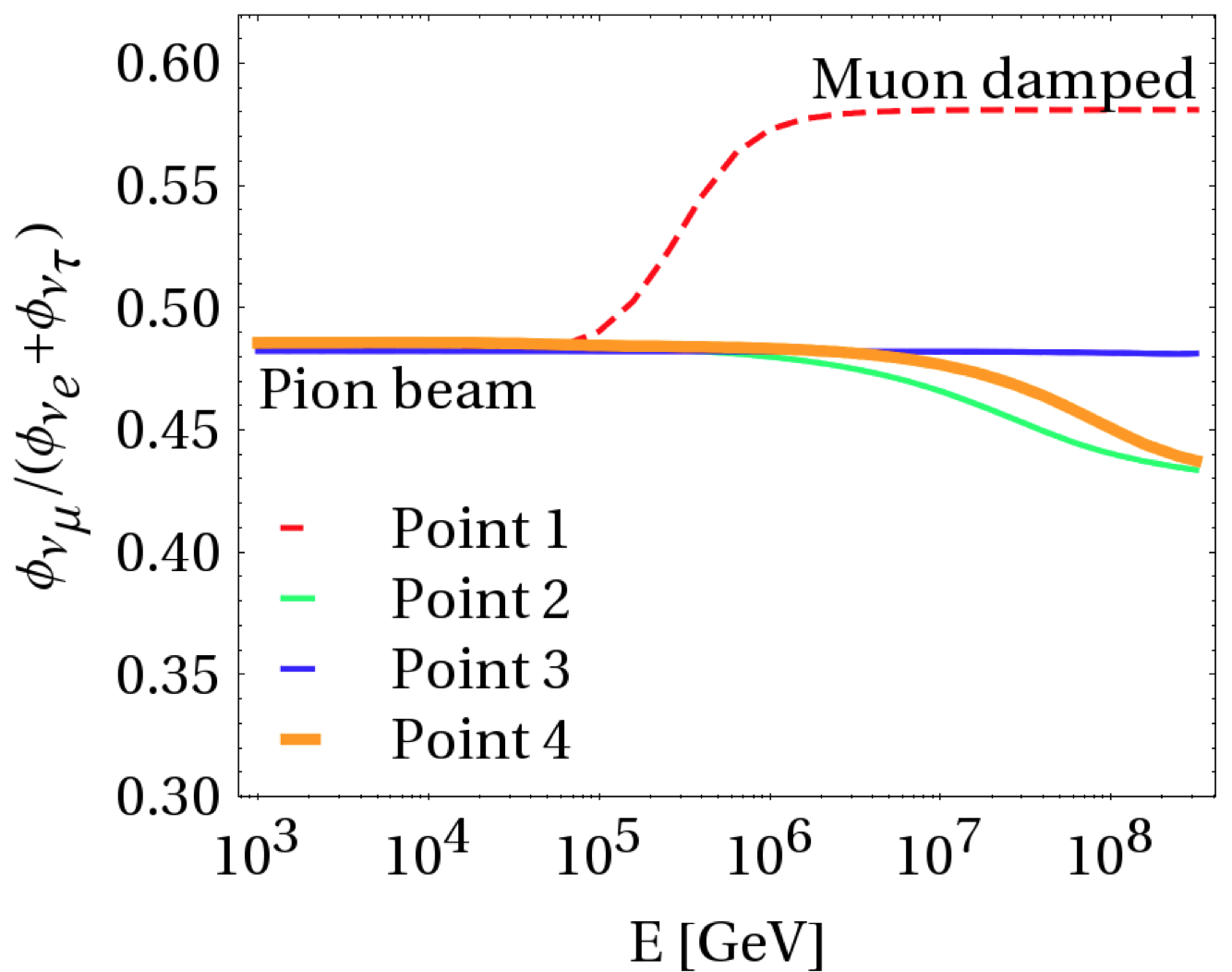 Cutoff produced by magnetic field effects on m, p? Change of flavor composition! 
Need to identify 20% effect on flavor ratio in cutoff region
Winter, arXiv:1407.7536, PRD; first in Kashti, Waxman, 2005
Required exposure?
Currently: about 0.6 tracks and 0.9 cascades in relevant bins (out of 37 events)
Need about 40 times higher exposure (compared to 37 events) to lift degeneracy between maximal energy and magnetic field effect cutoffs (figure)
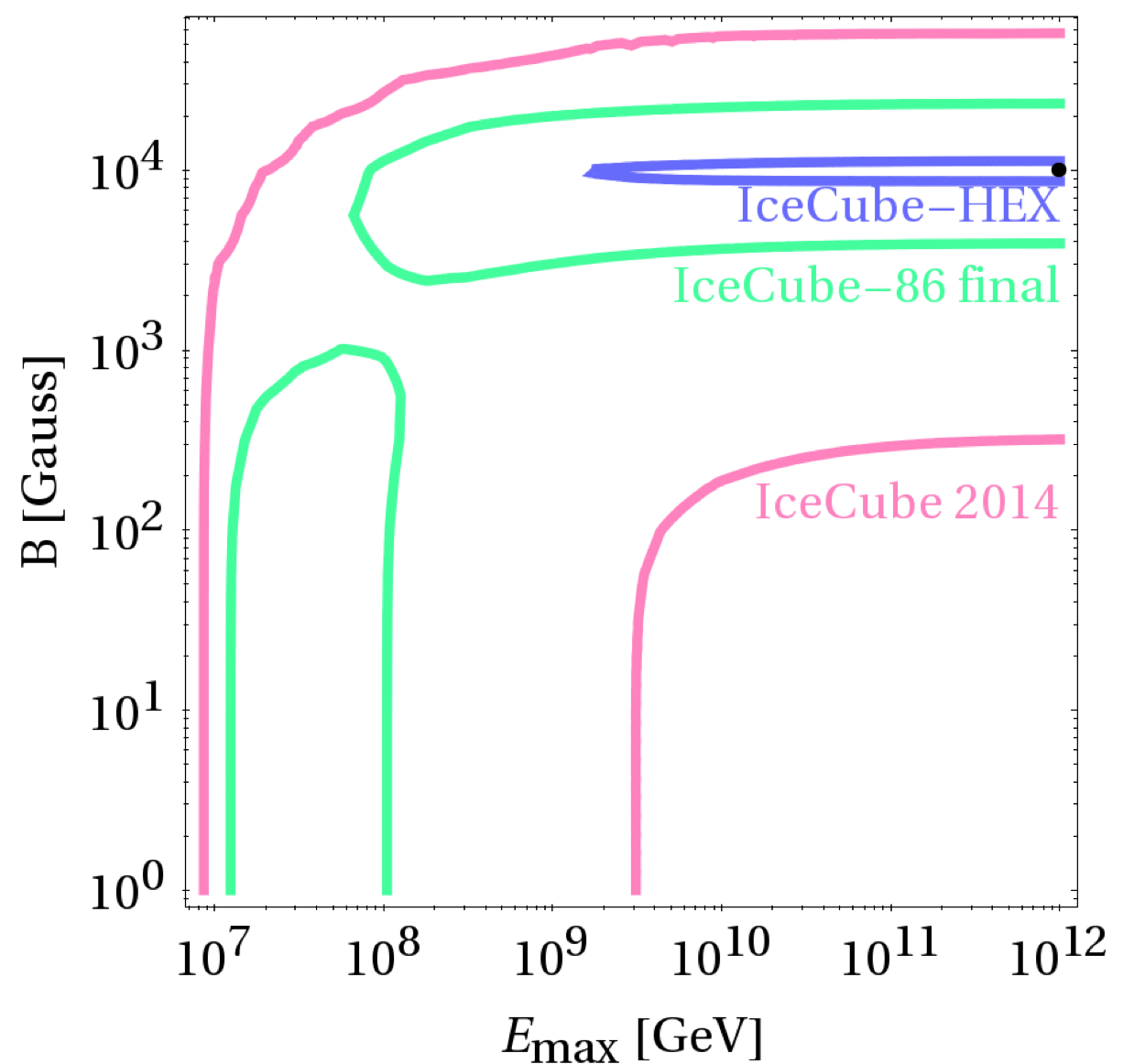 Winter, PRD 90 (2014) 103003, arXiv:1407.7536
Example: Flux
Gamma-ray bursts: Multiple collision models
Set out a number of shells with a Lorentz factor distribution
Shells collide, merge and cool by radiation of energy
Light curve predictable (see below)
Efficient energy dissipation (e. g. into gamma-rays) requires broad Lorentz factor distribution
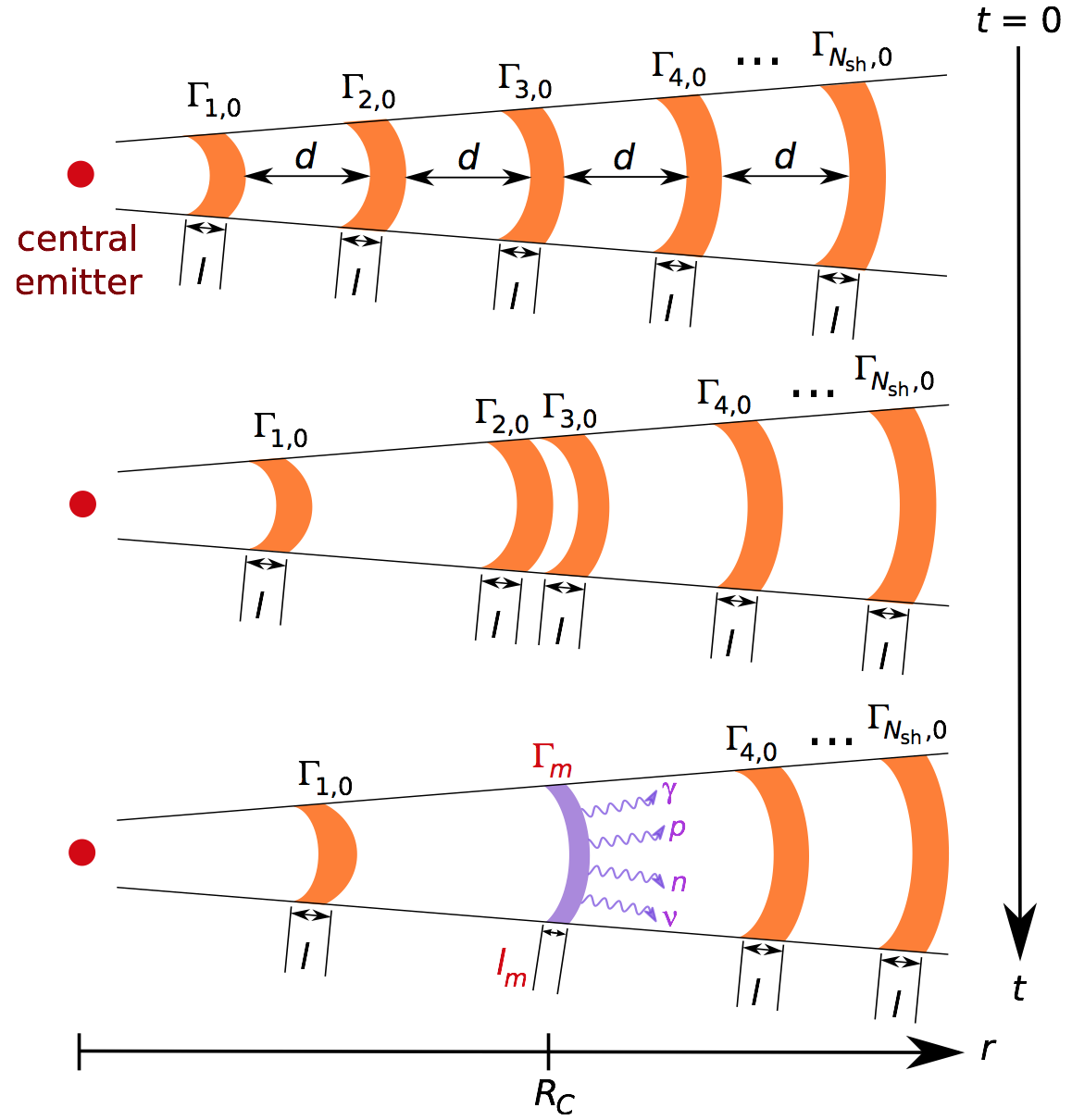 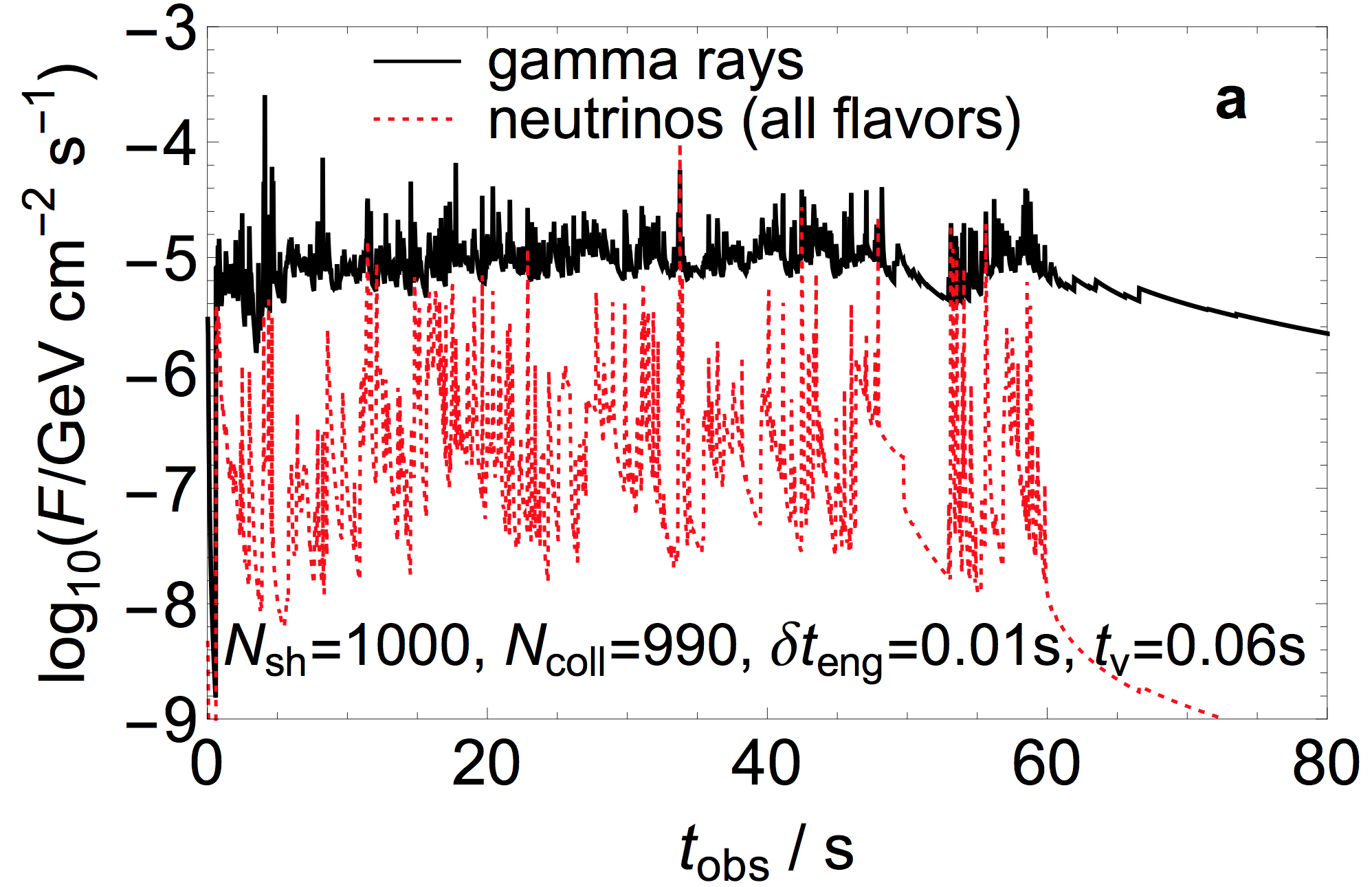 (Bustamante, Baerwald, Murase, Winter, Nature Commun. 2015, arXiv:1409.2874;  based on Kobayashi, Piran, Sari, 1997)
Production of different messengers
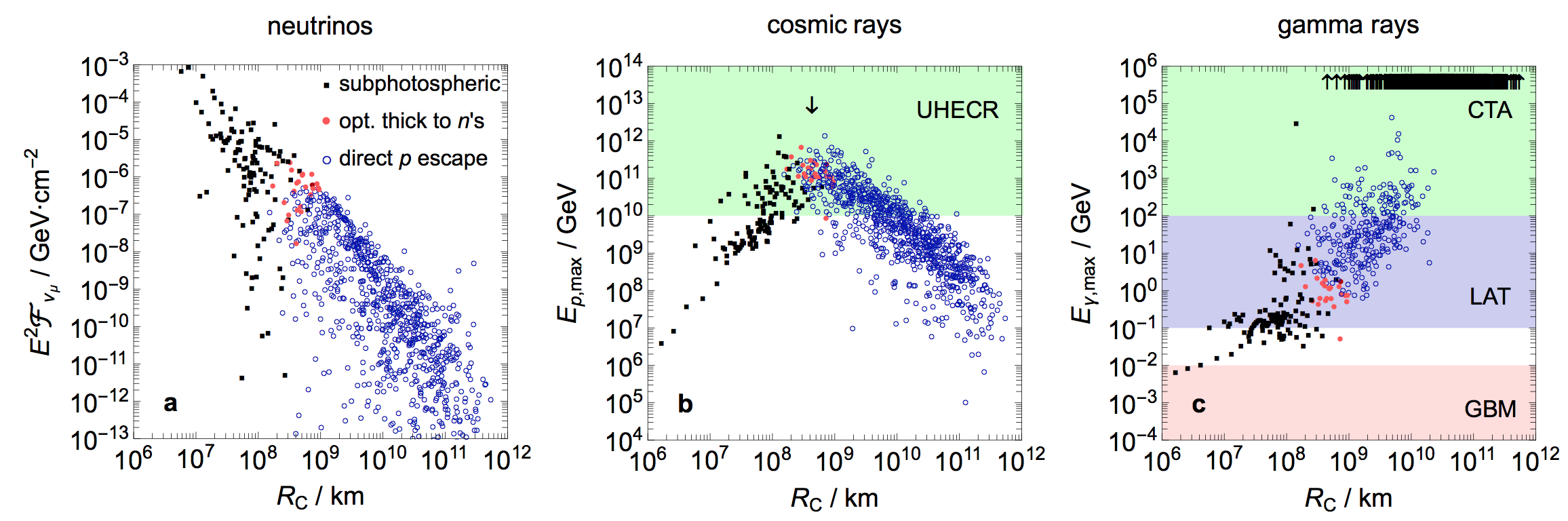 (protons)
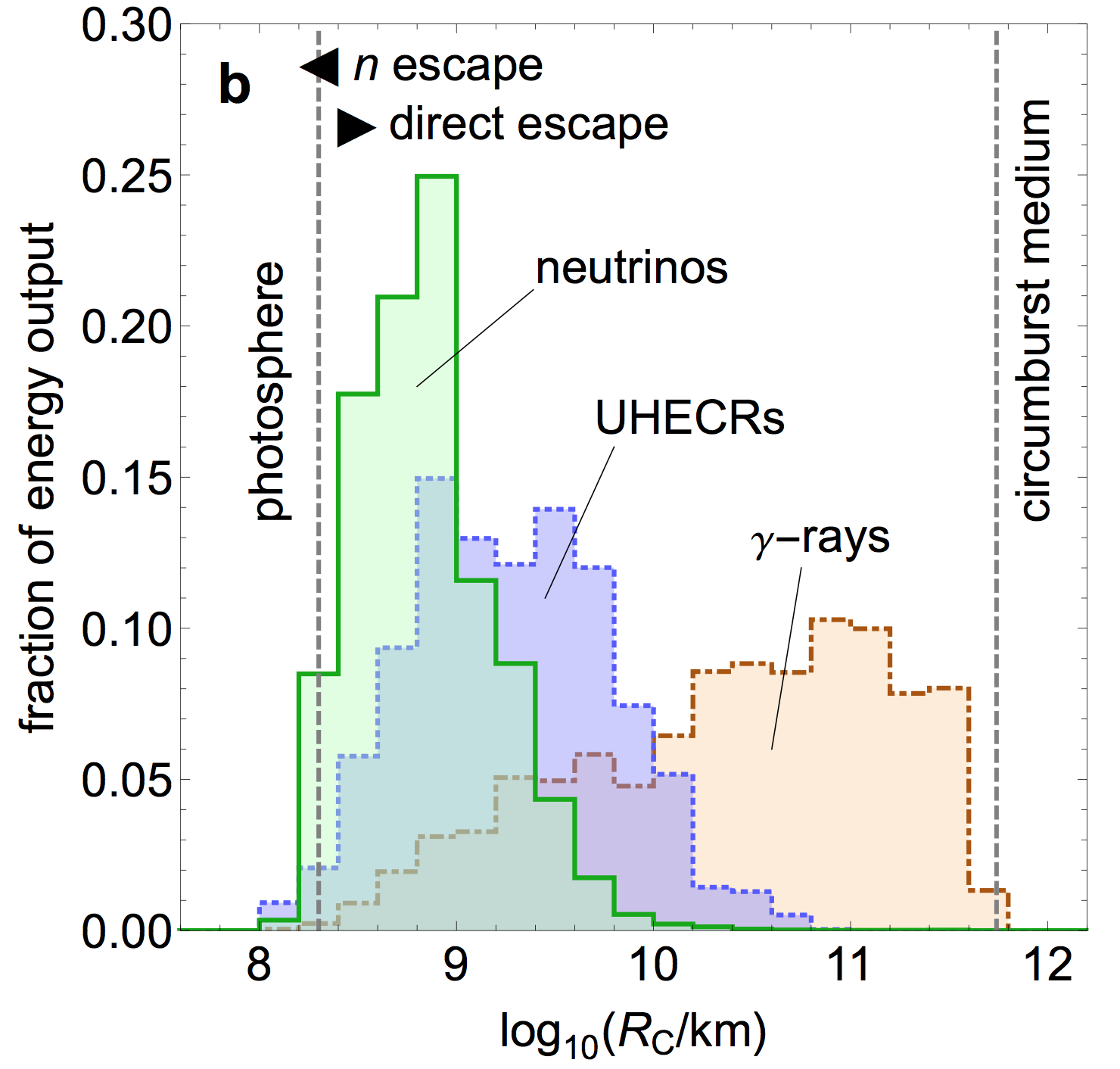 The different messengers originate from different regimes of the GRB
Are parameters derived from gamma-ray observations (G, tv, etc) really appropriate indicators for the neutrino flux?
(Bustamante, Baerwald, Murase, Winter, Nature Commun. 2015, arXiv:1409.2874;see also Globus et al, arXiv:1409.1271)
Consequences for neutrino production
Eiso=1053 erg per GRB
Can be used to predict a “minimal” (indep. of params) super-photospheric neutrino flux  IceCube-Gen2?Benchmark:E2 f ~ 10-11 GeV cm-2 s-1 sr-1(requires at least factor 40 higher exposure in stacking searches)
The prediction is robust (hardly depends on G, baryonic loading) as
Few collisions around photosphere dominate flux
The production volume cancels from the pion production efficiency at the photosphere
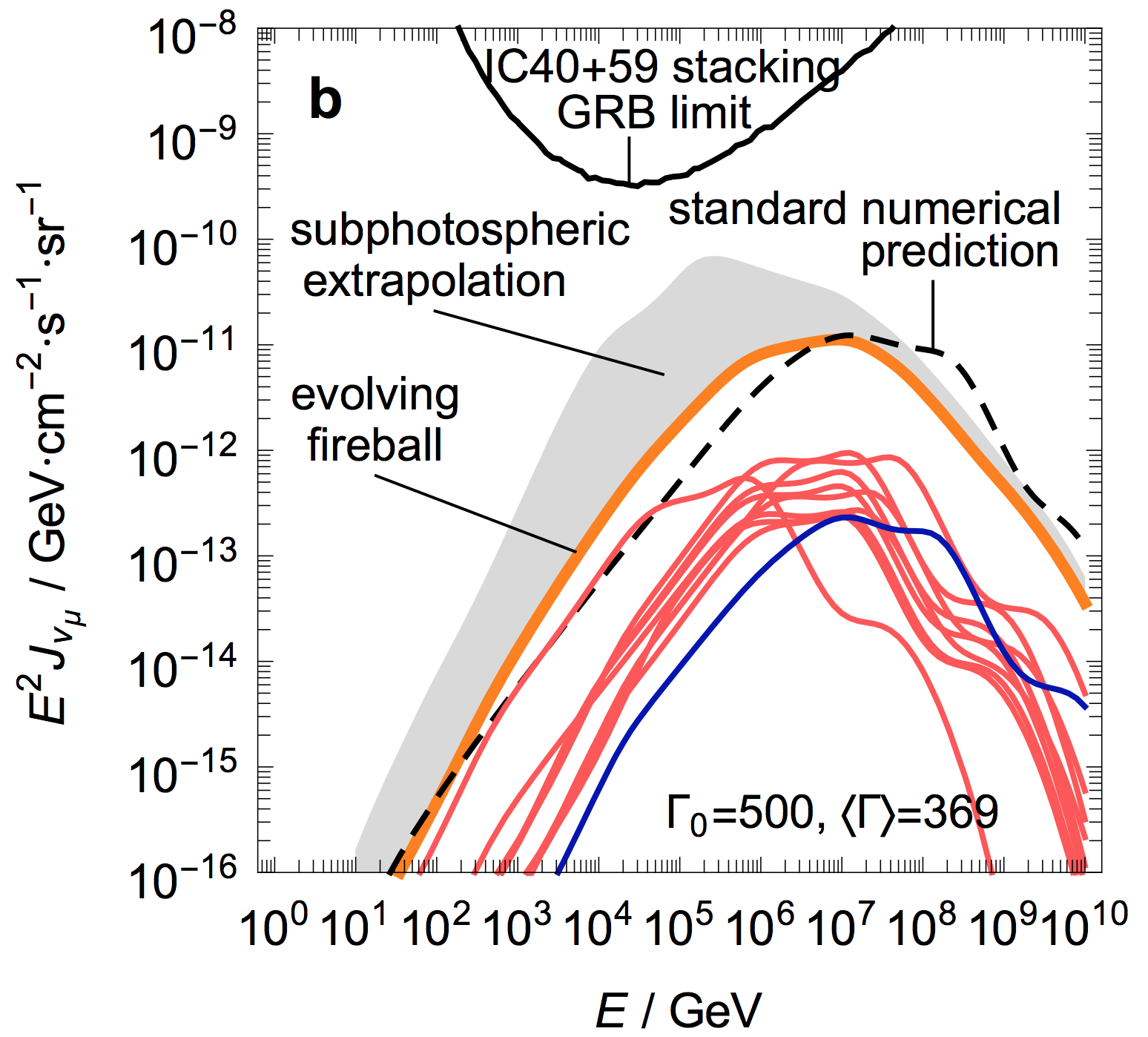 (Bustamante, Baerwald, Murase, Winter, arXiv:1409.2874, Nature Commun.)
For details: See Maurico Bustamante’s talk
Special event types/topologiesExample: Glashow resonance
Glashow resonance to discriminate pp from pg?
In theory (D-resonance), pg interactions produce mostly p+, pp interactions produce p+ and p- about equally
Glashow resonance (electron antineutrinos!) at 6.3 PeV can be used for discrimination (few electron antineutrinos at source for pg)Anchordoqui, Goldberg, Halzen, Weiler, Phys.  Lett.  B621, 18 (2005), hep- ph/0410003
Caveats (pg): (see Hümmer, Maltoni, Winter, Yaguna, Astropart. Phys. 34 (2010) 205, arXiv:1007.0006)
Flavor mixing re-introduces electron antineutrinos
Flavor composition at source needs to be known
Multi-pion production introduces p- in pg sourcesHümmer, Rüger, Spanier, Winter, ApJ 721 (2010) 630
Optical thickness (to pg) adds p- contamination through neutron interactions  
How much exposure is needed in presence of intrinsic contaminations?
Problem: so far no events >> PeV
IceCube, PRL 113 (2014) 101101
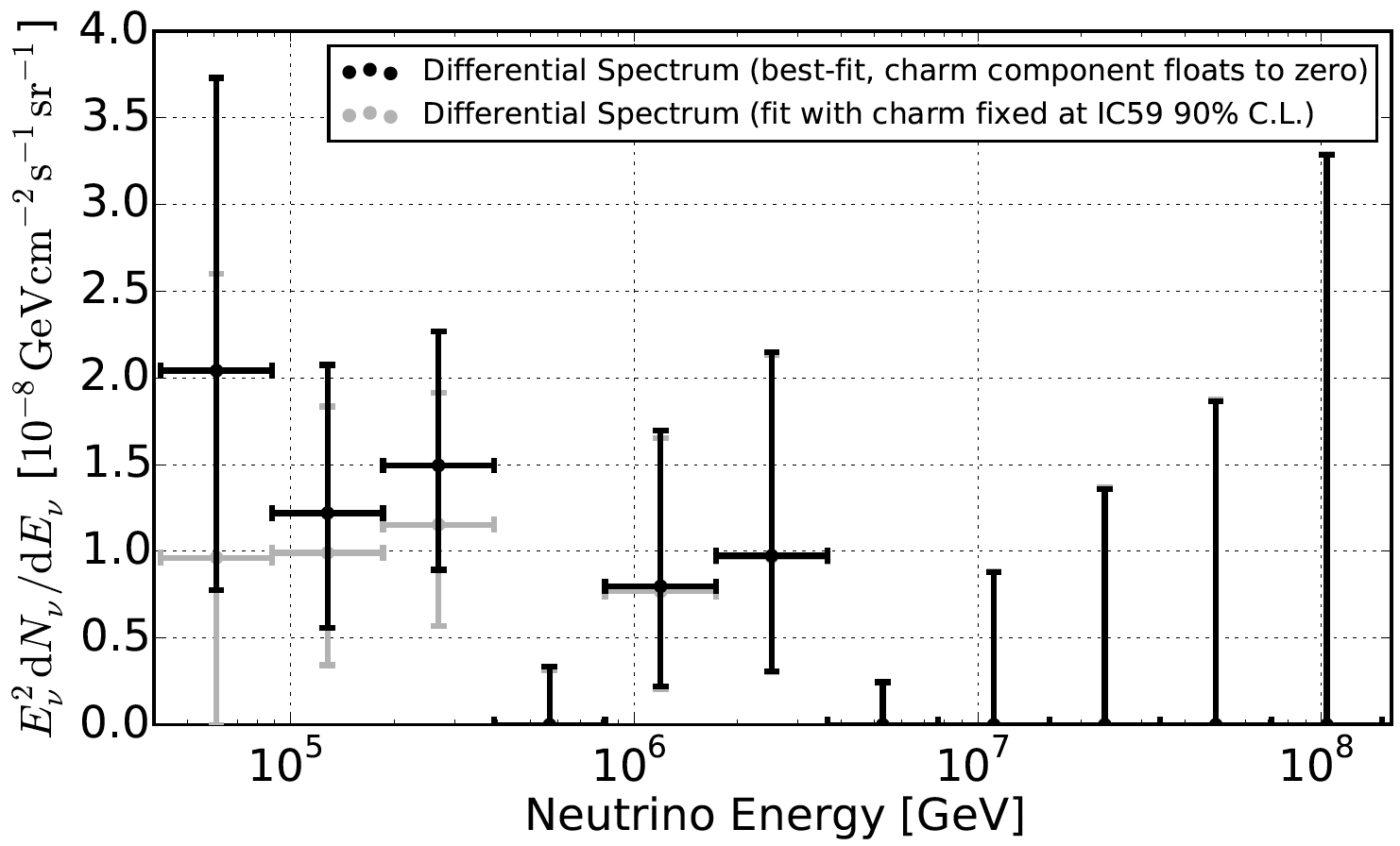 Required exposure to discriminate pp from pg
Exposure (assumptions): 
Current: 7.25 Mt yrIceCube, Science 342, 1242856 (2013), 1311.5238.
IC-86 over ten years: 40 Mt yr?
IceCube-Gen2: 300 Mt yr?
Example: AGN-like target photons (b1, b2: spectral indices)
Significant increase of parameter space for IceCube-Gen2. Required exposure to cover benchmark: 300-500 Mt yr(in ideal case: ~100 Mt yr, 90% CL)
However: Tension with best-fit (colored contours) region
Have to see > PeV events soon for reasonable perspectives
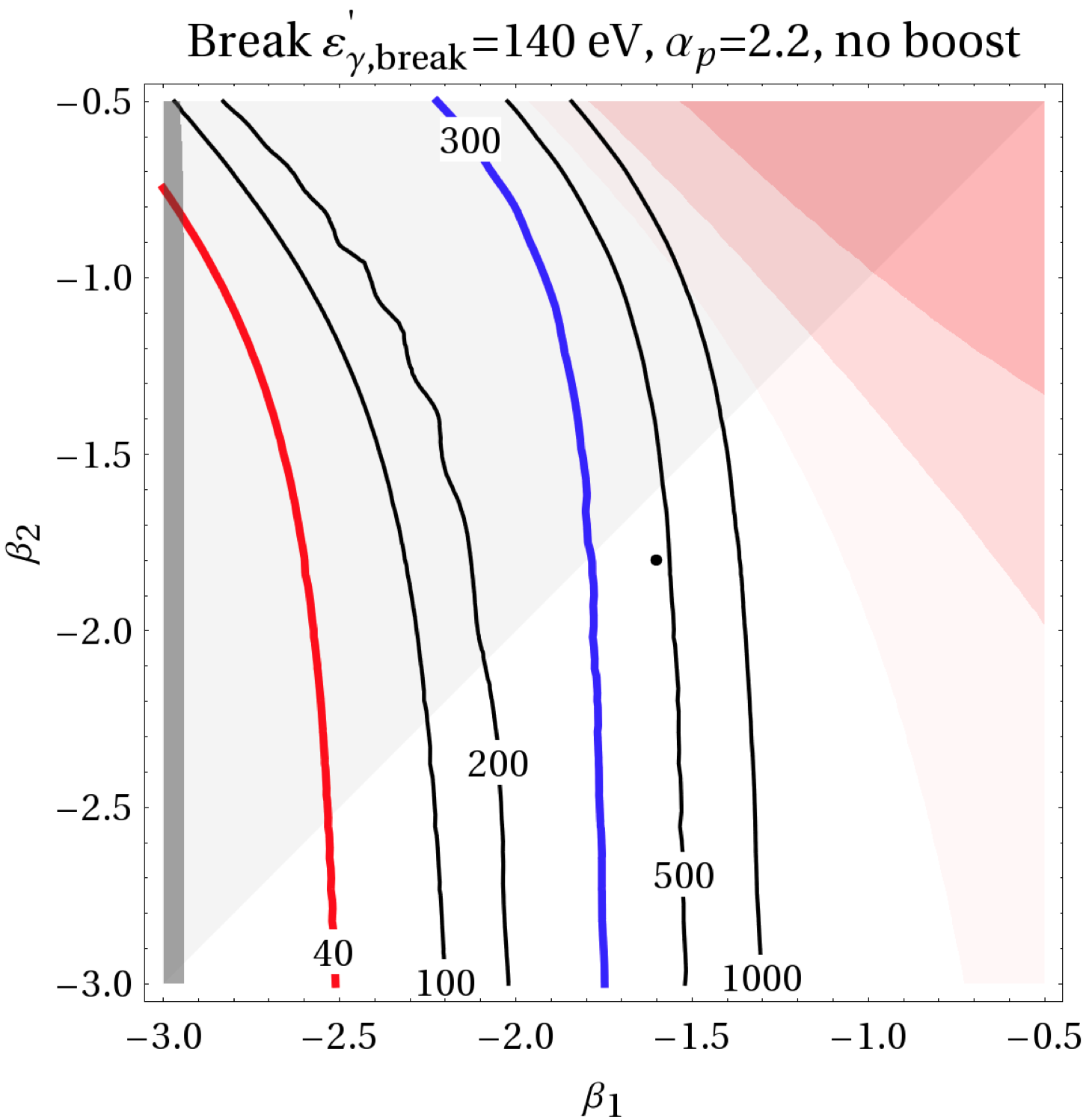 90% CL
Weiler, Winter, in preparation.
Dot: AGN benchmark from Mücke, Protheroe, Astropart. Phys., 15, (2001) 121
Summary and conclusions
Purpose of IceCube Gen-2: “deliver substantial increases in the astrophysical neutrino sample for all flavors”
Motivations for this talk: How much “substantial increase” is actually needed/desirable for reasonable physics applications? 
Possible applications point towards ~ 40 times higher exposure than current analyses (based on 37 events) for reasonable target of opportunity
Flavor identification highly desirable for physics case
GRB analyses still promising: 
although GRBs may not be the dominant contribution to the observed diffuse flux, they can be the sources of the UHECRs – an hypothesis which is testable with IceCube-Gen 2 (see Astroparticle Physics 62 (2015) 66)
a minimal “guaranteed” flux may be within the reach of IceCube-Gen2
BACKUP
Parameter space dependence: Numerical cross-check!
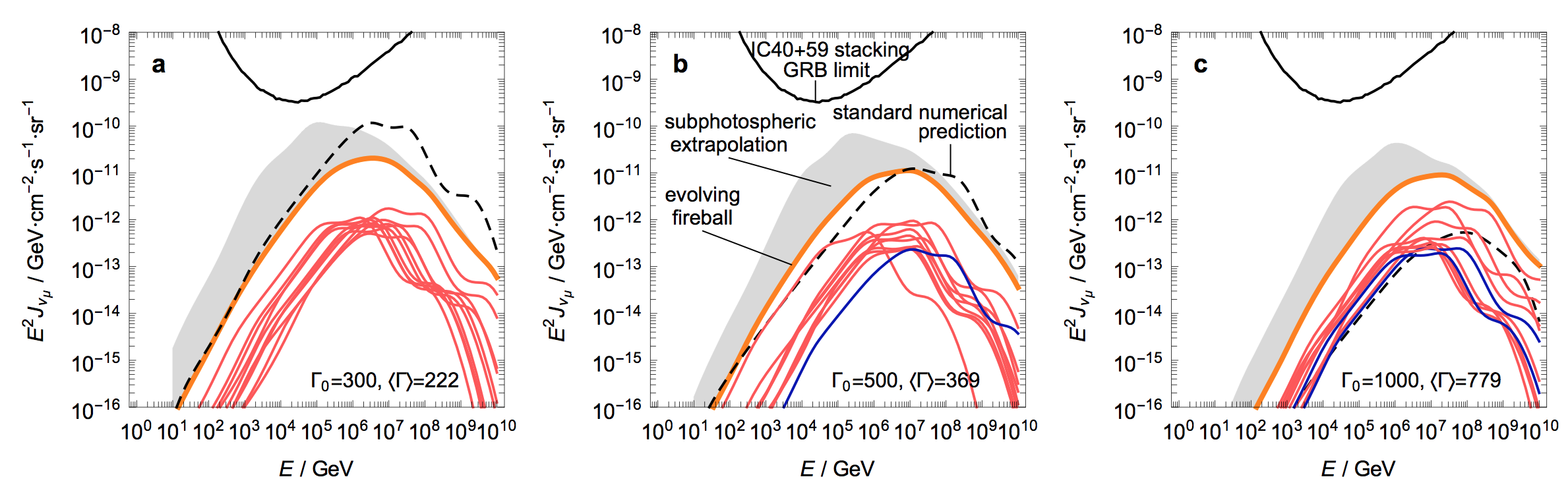 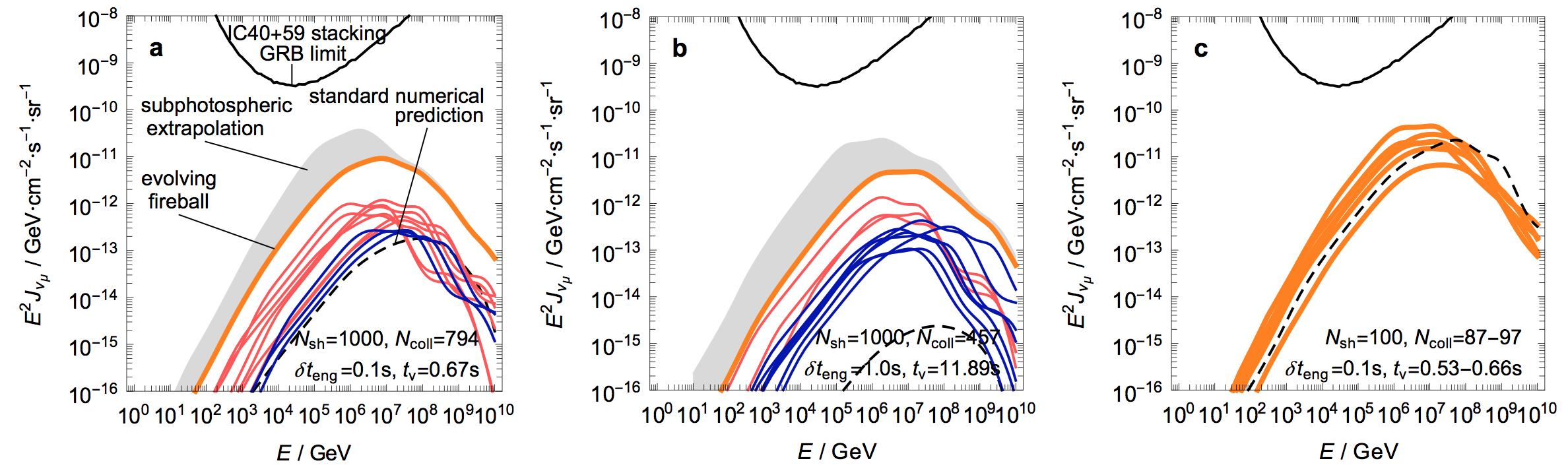 (Bustamante, Baerwald, Murase, Winter, Nature Commun.)
Why is the new GRB prediction robust?
Neutrino flux comes from a few collisions at photosphere
Photospheric radius (Thomson optical depth) and photohadronic interactions both depend on particle densities (scale in same way)
Consequence: Pion production efficiency at photosphere does not depend on G:

	(e: overall dissipation efficiency: dissipated/initial kinetic energy)
Changing the energy in electrons/photons also hardly affects results(if baryons dominate: ep ~ 1):
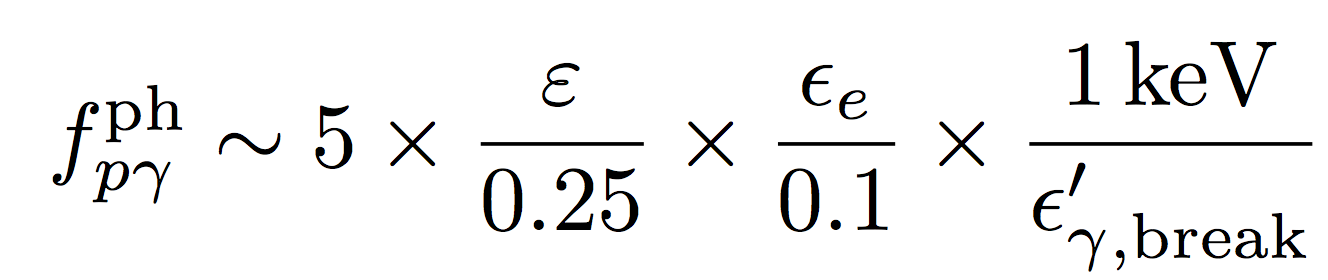 Compare toGuetta et al, Astropart. Phys. 20 (2004) 429
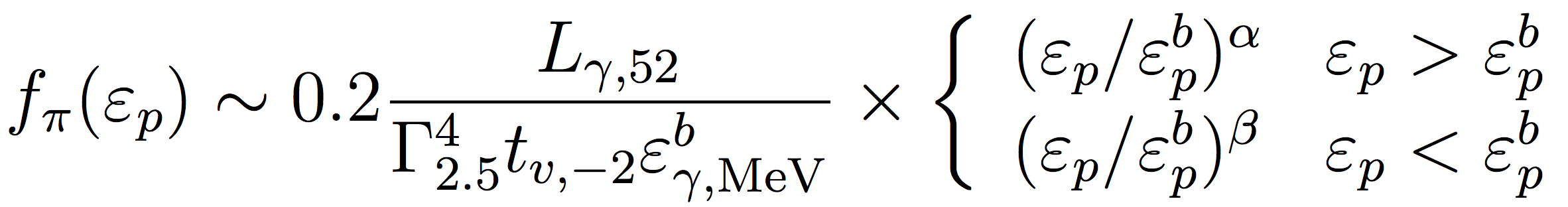 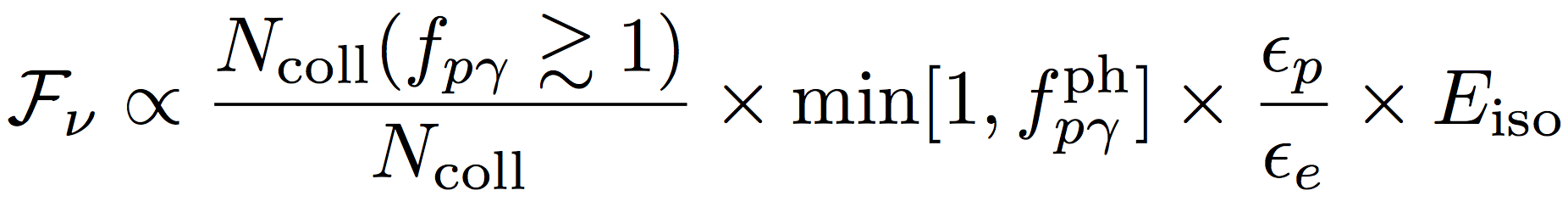 (Bustamante, Baerwald, Murase, Winter, arXiv:1409.2874, Nature Commun. 6:6783doi: 10.1038/ncomms7783 (April 2015))
UHECR fit of single-collision model
UHECR fit
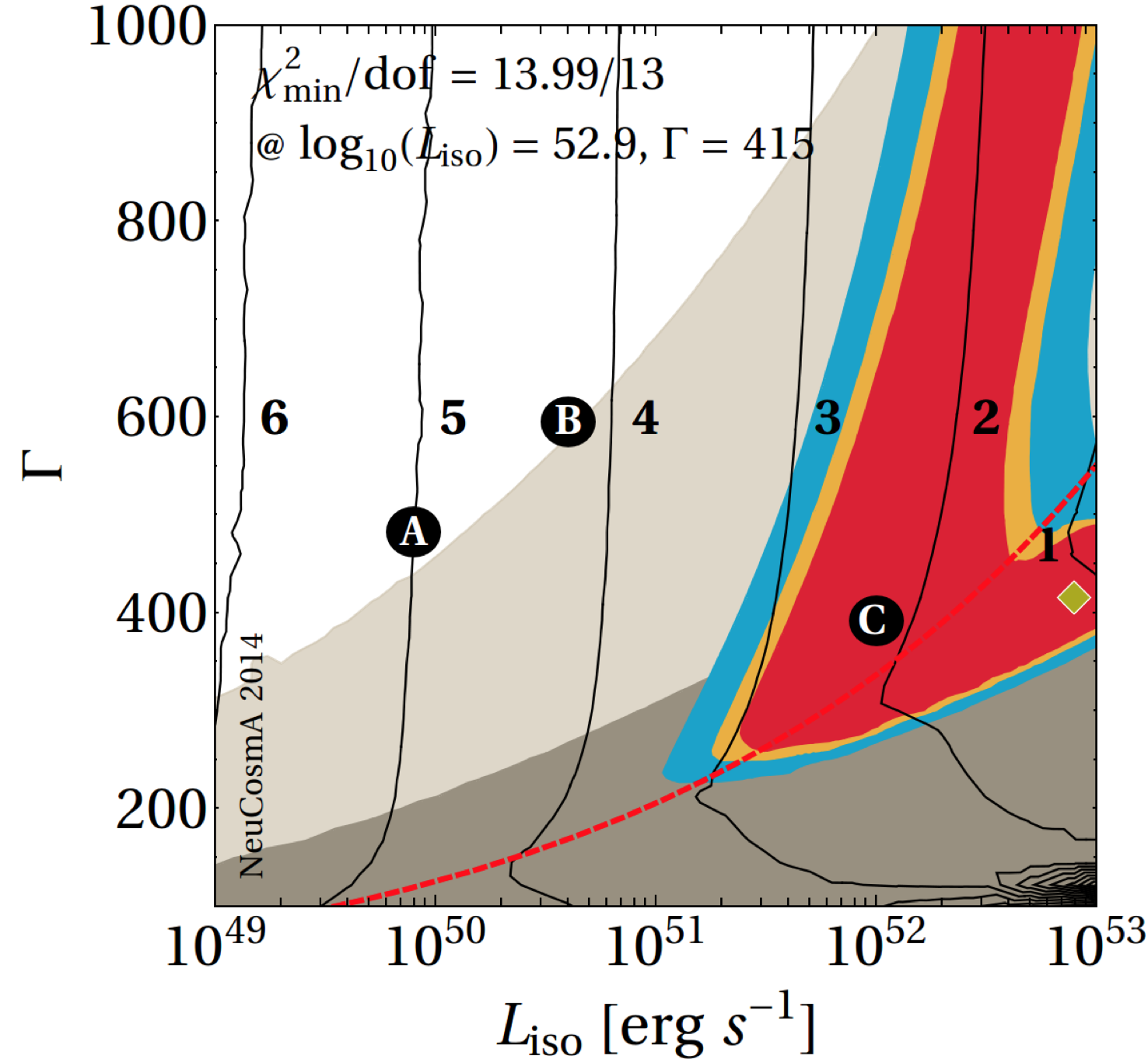 Direct/diffusive escape significant
Baryonic loadinglog10fe-1
IceCube excluded (15 years)
Neutron model dominates
IceCube excluded (current);Neutron model ruled out!
Example: Efficient escape byBohm-like diffusion, h=0.1
(Baerwald, Bustamante, Winter, Astropart. Phys. 62  (2015) 66)
Example: Photohadronic neutrino production model
Exposure x 10
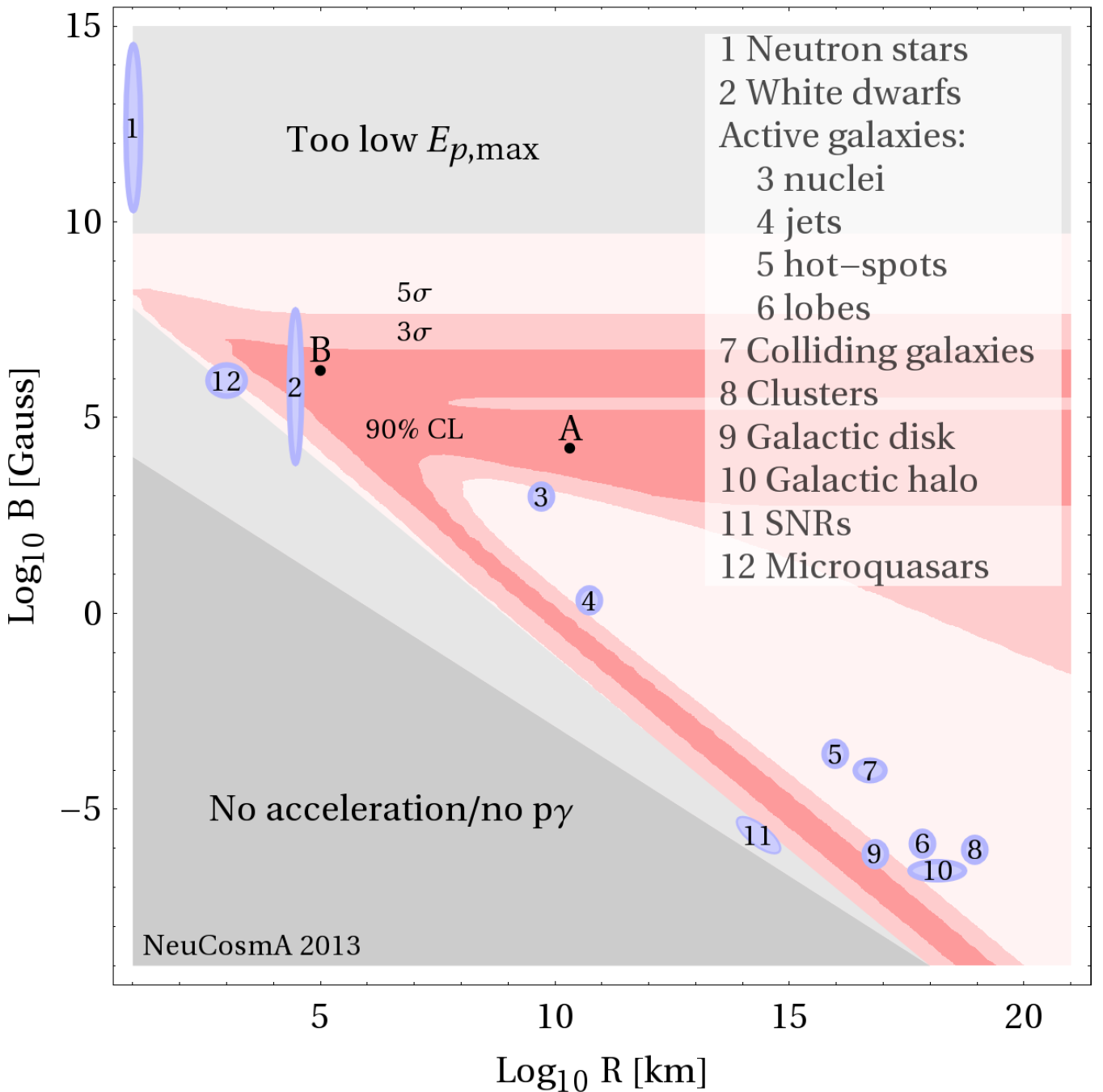 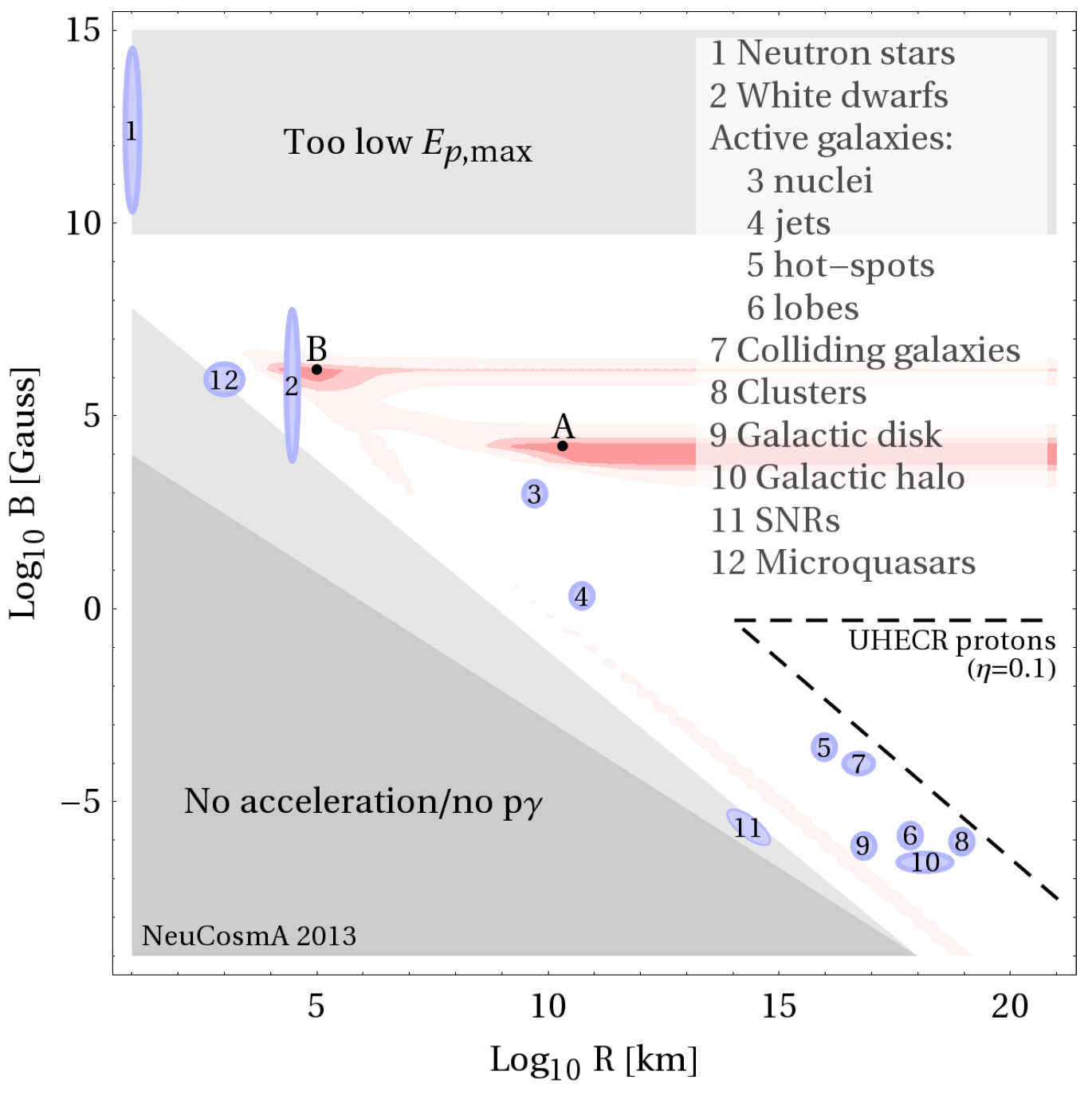 WW, arXiv:1307.2793, PRD88 (2013) 083007